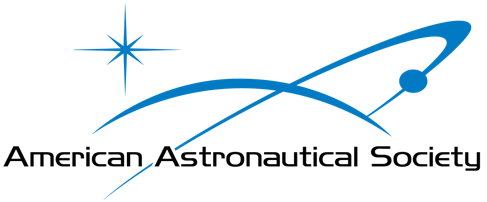 Paper Title
Applicant Name, University
Breakwell student Paper Award
Goal of research & high-level bullet points describing technical approach
Meaningful Representative Schematic
Significance of results and innovation 
to the astrodynamics community and space field
Summarize major results
Funding acknowledgments (where applicable)